Regie voerenThema 11
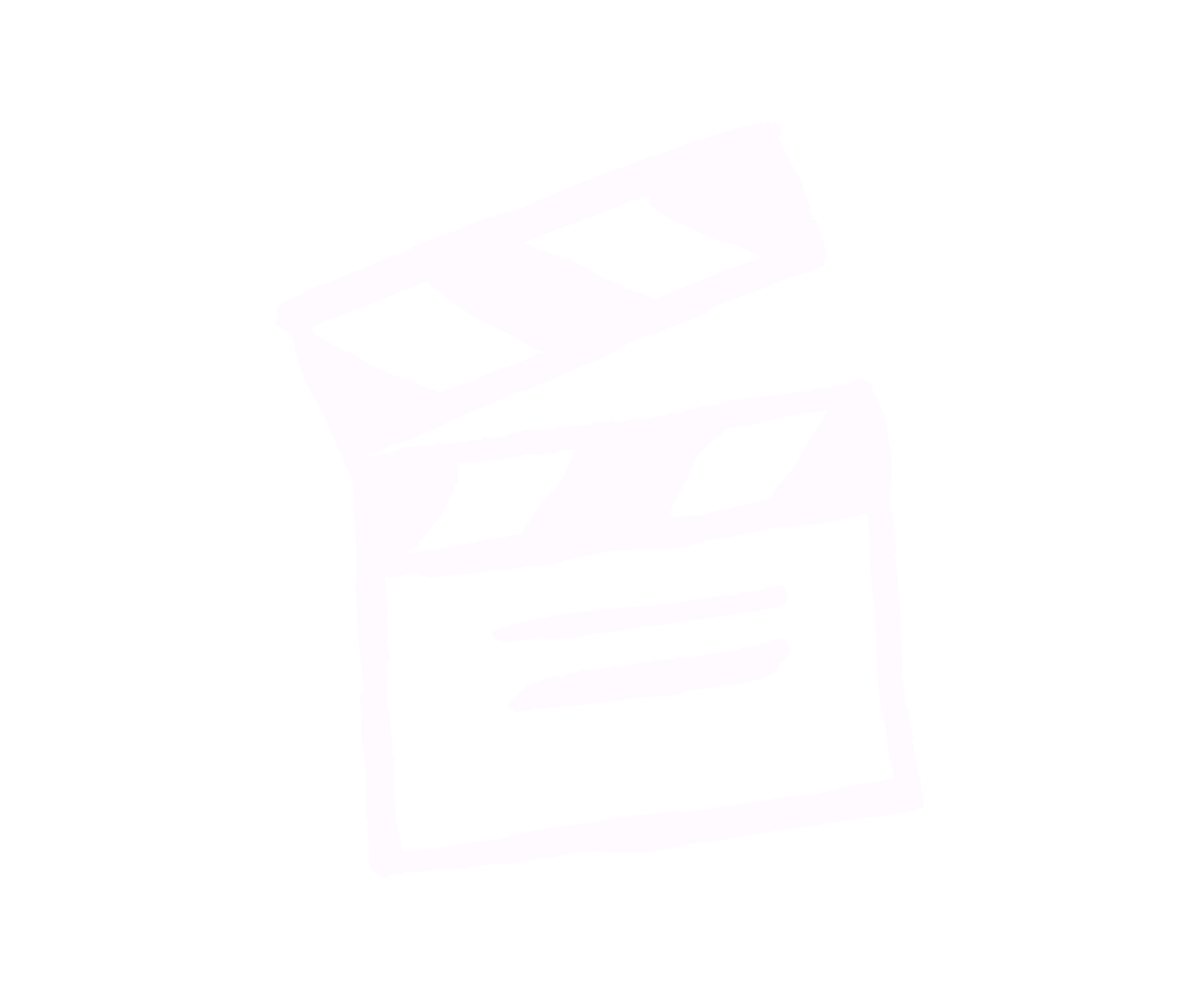 Structuur en inactiviteit W17-MZ
https://www.youtube.com/watch?v=qOgVuO1s8ys&
Programma
Vandaag
Terugblik vorige les
Rollenspel
 Structuur & dagstructuur
 Slaap- en waakritme
 LSD-methode
 Resultaten Menti.com
Filmpje “Juanita”
 “Loon naar werken”
 Portfolio-opdrachten
 Planning en uitvoeren opdr.
Vooruitblik volgende week
Lesdoelen
Lesdoel 1
Lesdoel 2
Je kunt beargumenteren wat een zinvolle dagbesteding volgens jou precies inhoudt.
Je kunt uitleggen welke voordelen samenhangen met een ‘goed’ slaap-en waakritme.
Lesdoel 3
Je kunt met een voorbeeld verklaren waarom jij jouw dagindeling als zinvol/weinig zinvol beschouwd.
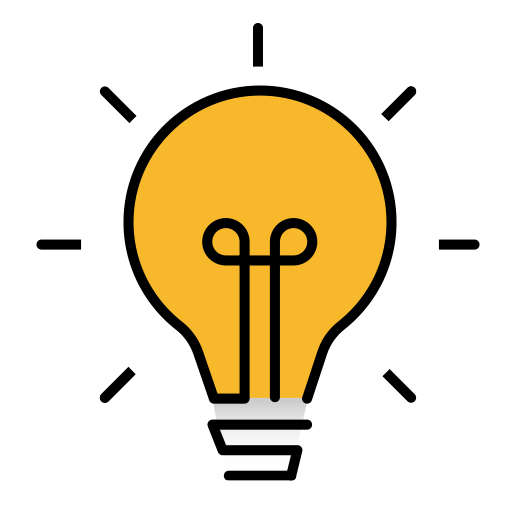 Even Wakker worden
Ga met je telefoon/laptop naar
 Menti.com 

En gebruik code
57 30 22
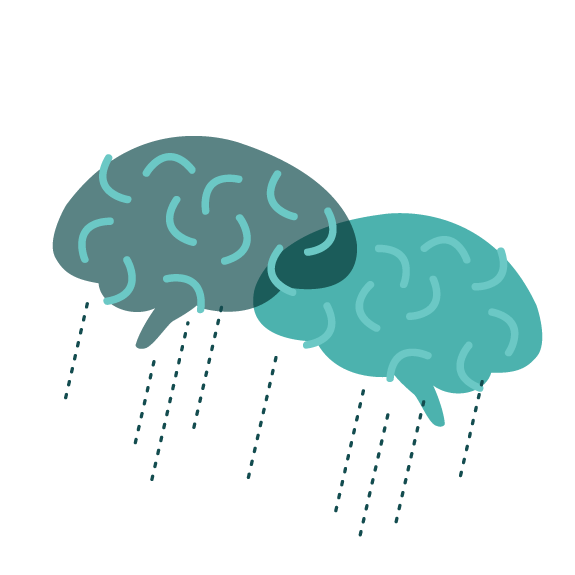 https://www.mentimeter.com/s/5339a9e736553989967b321fc42031da/cd42b379b031/edit
daginvulling Juanita
Duo-Vragen juanita
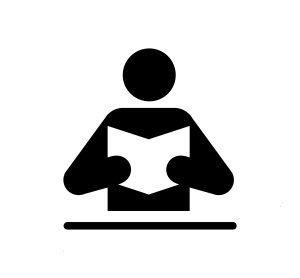 1. Lees de vragen individueel en denk na over ´jouw´ antwoord…
3 minuten stilte
2. Bespreek in duo´s de bedachte antwoorden
3 minuten overleg
3. Bedenk samen een antwoord op de vragen en schrijf   d  deze op
3 minuten overleg
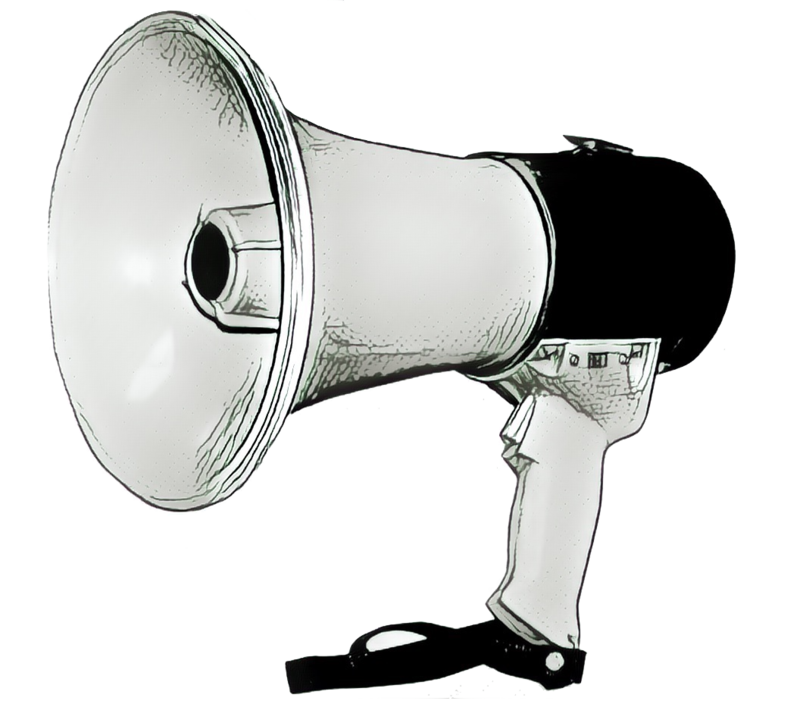 T.v.d.t. 
 +
“Loon naar werken”
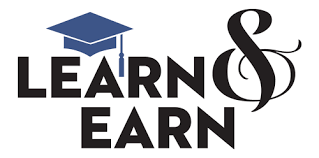 Te verdienen door alle opdrachten te maken

Opdrachten VW-thema 8 			
Opdrachten VW-thema 11
Portfolio-opdrachten 1 + 2 + 3
                  +
Portfolio-opdrachten 4 + 5*
Basiseis
“Ticket voor de toets”

Bonuspunt toets
+0,5
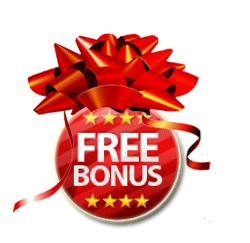 Portfolio Uiterlijk Inleveren op 9 april
Ticket voor de toets
Thema 8 VW-opdrachten: 		 3, 4, 5, 6, 9, + 13
Thema 11 VW-opdrachten		 2 + 4
Portfolio-opdrachten 			 1, 2 + 3

Voor 0,5 bonuspunt
Portfolio-opdrachten			 4 + 5
‘check’ Opdrachtportfolio
Wat:		 Check in hoeverre de opzet portfolio duidelijk is
Hoe 		 Lees de opdrachten  Noteer/onthoudt vragen
Hulp:	 Overleg in duo’s 
Uitkomst:	 Opzet opdrachtportfolio is duidelijk geworden
Klaar:  	 Checken welke VW-opdrachten je nog moet maken
		 Menti.com  Code 			   96 38 83
Tijd		 10 minuten incl. klassikale behandeling
Aan de slag
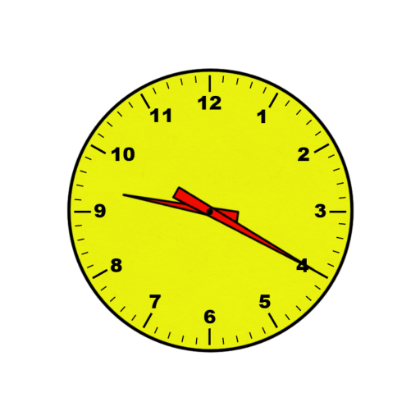 Afronden VW-opdrachten        T.8 + T.11

Uitvoeren portfolio-opdrachten  1 + 2 

Overleg in duo’s = prima,  maar voer zelfstandig uit!!
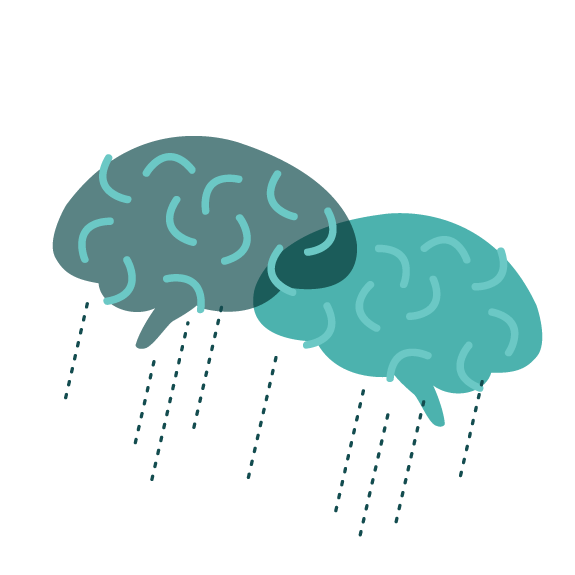 Feedback of ?
Ga met je telefoon/laptop naar

BSOT.nl

Aanmelden met
Groep: W17MZ
Code: NCY-476
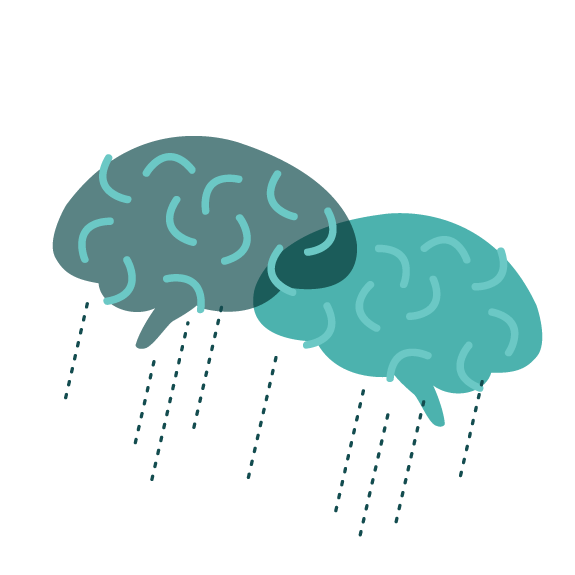 Vooruitblik
Volgende les voorbereiding op uitvoering:
Opdracht 3	 	 Grafiek dagbesteding 
Opdracht 5		 Film- en reflectieopdracht 

Huiswerk 26 maart
 Afronden VW thema 8 + 11
 Lezen instructie opdracht 5 én bijlage B + C
 Groepjes van minimaal 3 studenten vormen (opdr. 5)liege
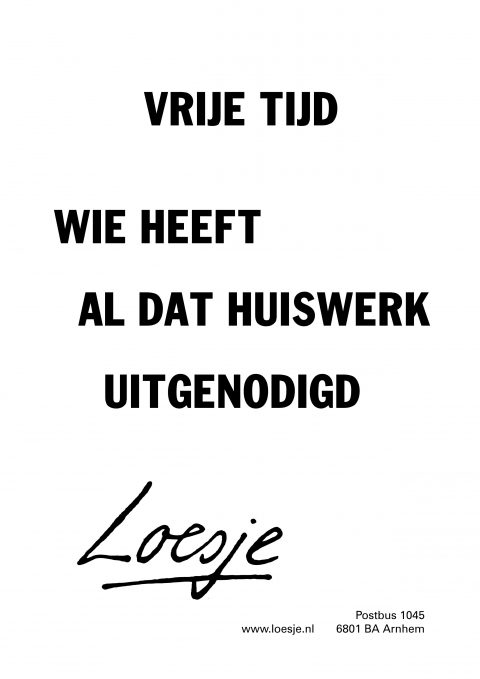 Én neem een camera mee!
Weekend-		      Dag-                               Besteding
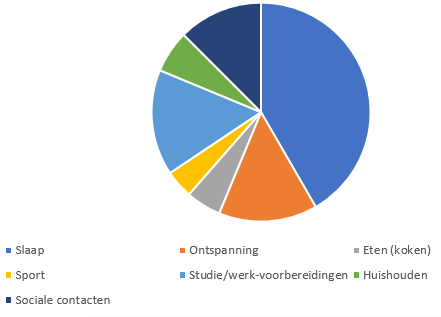 Denk na over de stelling
Eens of oneens?
Iedereen moet de kans krijgen om een ‘normaal’ leven te leiden.
Belangrijke gespreksstadia
Probleemstadium
Onder woorden brengen van wensen en gevoelens

 Wat zit je dwars?
 Wat betekend dit voor jou? 
 Wat is je wens?
Doelstadium 
Wensen omzetten in praktische ondersteuning

 Wat kan de cliënt zelf?
 Wat kan de familie?
 Wat kan het sociale netwerk? 
 Professionele ondersteuning inschakelen?
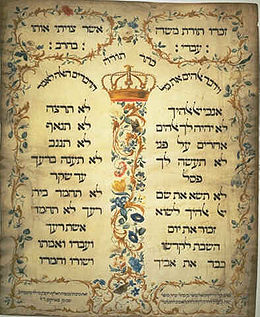 De 4 geboden tijdens het rollenspel
1. We waarderen ieders inzet
2. We hebben respect voor iedere deelnemer 
3. We lachen elkaar niet uit
4. We oordelen niet over kwaliteit
Meerzijdige partijdigheid
1. Groepjes vormen van minimaal 3 studenten	(opkomstafhankelijk) 
2. Formulier stappenplan lezen (!) 
3. Bepalen of de bedoeling duidelijk is 	
4. Vragen over rollenspel stellen 
----------------------------------------------------------
5. Gezamenlijk doorlopen 	stap 1 t/m 6
6. Rollenspel uitvoeren    	stap 7 t/m 9
----------------------------------------------------------
7. Klaar 		 Rollenspel evalueren
5 minuten
(5 minuten)
25 minuten
5 minuten
Zaken om rekening mee te houden
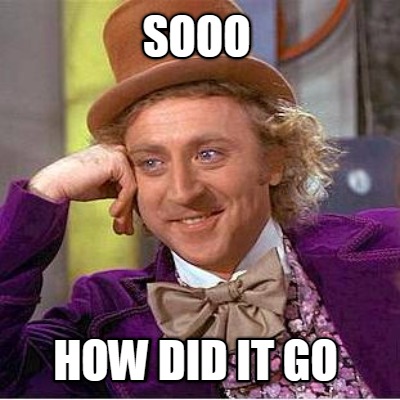